Date:	  28.06.2021
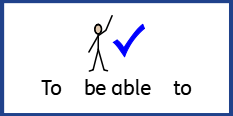 L.O. To be able to divide a 4-digit number by a 1-digit number.
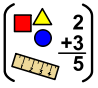 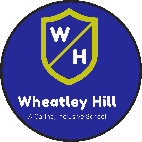 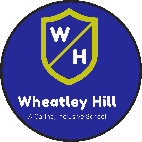 Subject: Maths
Pre-recorded Teaching
Copy and paste the link below into a web browser.


Watch the video and look over the information to remind you of the method for short division. (We have covered this in class!)
Play Video
You can also copy and paste this link if you would prefer:
https://www.bbc.co.uk/bitesize/topics/z36tyrd/articles/zgxdfcw
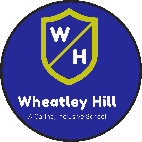 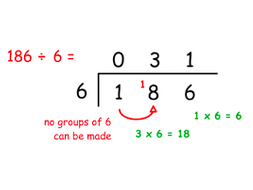 To find the answer to 186 ÷ 6, first see if 1 (the hundreds) can be divided by 6. 

It cannot, so the 1 is carried over to the tens digit to make 18. 

We then do 18 ÷ 6, which is 3. We write down the number 3. 

Then we do 6 ÷ 6, which is 1. We write down the number 1. The answer is 31.
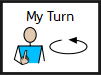 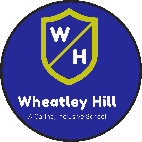 Short division will sometimes give an answer with a remainder (r), which you can round up or round down.
To find the answer to 365 ÷ 7 see if 3 (the hundreds) can be divided by 7.
It cannot, so carry the three to make 36. 36 ÷ 7 = 5 r 1.
Write down the 5 and carry over the 1 so 5 becomes 15.
15 ÷ 7 = 2 r 1.
Write those numbers down. The answer is 52 r 1.
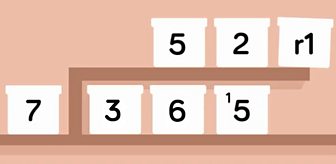 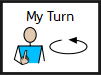 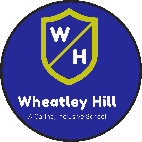 Copy these calculations down, or write in the boxes, and try to calculate the answer using the method described on the last slide.
Next do 37 ÷5. 37 ÷ 5 = 7 r2. Write down the number 7 and carry the 2 into the ones.
There are 0 groups of 5 in 3, so carry the three over to the tens.
The do 20÷5. 20 ÷ 5= 4. Write down the number 4. The answer is 74.
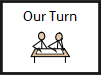 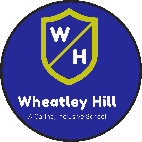 Use the method shown on the previous slides to try and answer these calculations.
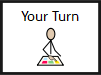 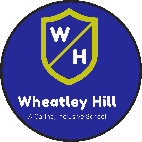 Use the method shown on the previous slides to try and answer this calculation.
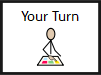 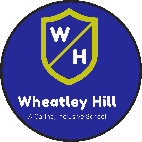 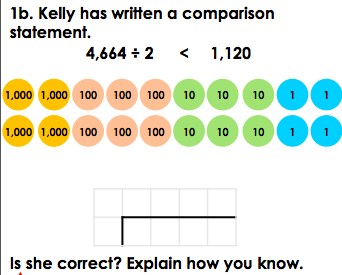 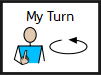 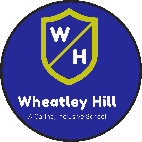 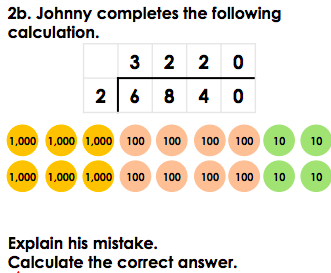 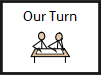 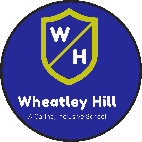 Task: Use your knowledge on formal division to work out the answers to these problems.
3.
1.
2.
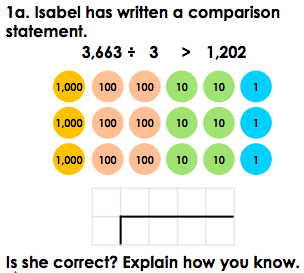 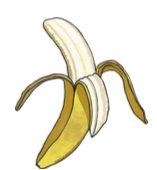 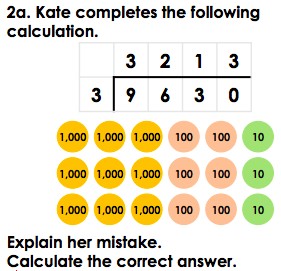 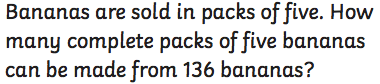 4.
5.
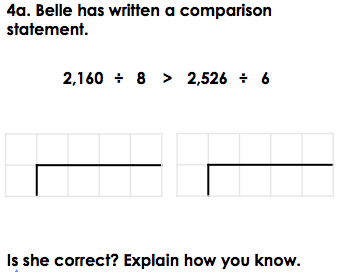 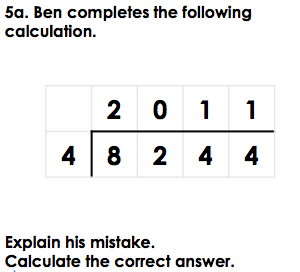 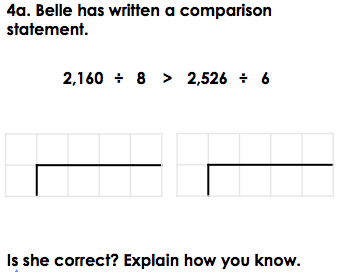 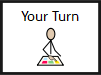 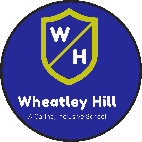 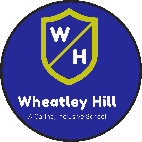 Times table practise
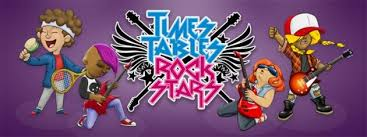 Now you have finished your written job, please spend at least 15mins practising your times tables.

This can be done on TTRS, hit the button or any other times table website.

Copy and paste the following link into a web browser:
https://www.topmarks.co.uk/maths-games/7-11-years/times-tables

Alternatively, you can use the help sheet to support you.
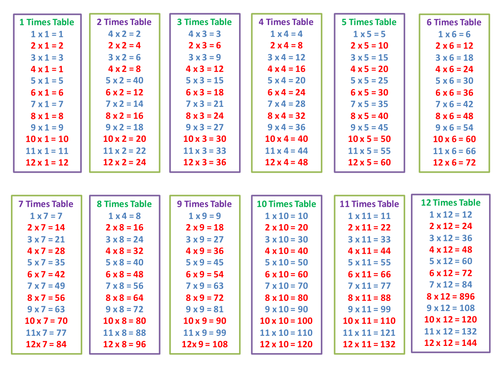 End of Lesson
Date:	  29.06.2021
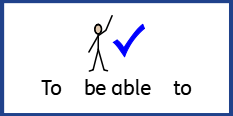 LO: To be able to divide a 4-digit number by a 2-digit number.
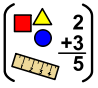 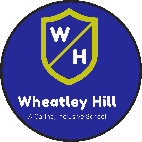 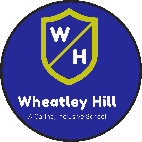 Subject: Maths
Pre-recorded Teaching
Access the online teaching video below that will support you to complete the work in this lesson. This video will act as a support but all of the work can still be successfully understood & completed using the powerpoint. If you need further support to understand / complete work then please contact school via e-mail or telephone.
Play Video
You can also copy and paste this link if you would prefer:
https://www.bbc.co.uk/bitesize/topics/z36tyrd/articles/zgxdfcw
Starter
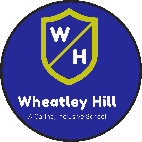 Copy these calculations down, or write in the boxes, and try to calculate the answer using the method we were using yesterday.
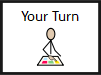 The first thing we can to do when dividing by a two digit number is write out all of the multiples of this number.
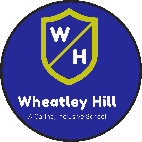 Today we are going to divide 4 digit numbers by 2 digit numbers.
Multiples of 13:
13
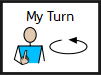 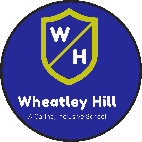 Multiples of 15:
15
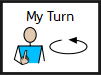 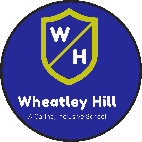 Multiples of 21:
21
Use the method on the previous slides to try and work out this calculation. The multiples of 21 have been wrote down for you.
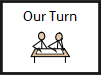 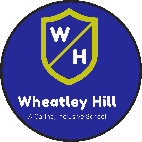 Multiples of 16:
16
Use the method on the previous slides to try and work out this calculation. The multiples of 16 have been wrote down for you.
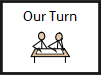 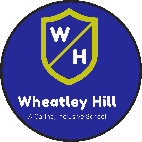 Multiples of 14:
14
Use the method on the previous slides to try and work out this calculation. The multiples of 14 have been wrote down for you.
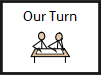 Task:
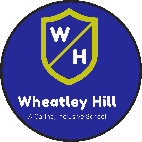 3509 ÷ 11 = 
6576 ÷ 16 = 
7242 ÷ 17 =
2525 ÷ 25 =
6344 ÷ 26 =
6194 ÷ 38 =
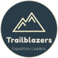 My Scaffolding
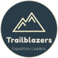 Multiples of
 11
Multiples of
 17
Multiples of
 16
10
+
1
=
11
10
+
6
=
16
10
+
7
=
17
20
+
2
=
22
20
+
12
=
32
20
+
14
=
34
30
+
3
=
33
30
+
18
=
48
30
+
21
=
51
40
+
4
=
44
40
+
24
=
64
40
+
28
=
68
50
+
5
=
55
50
+
35
=
85
50
+
30
=
80
60
+
6
=
66
60
+
36
=
96
60
+
42
=
102
70
+
7
=
77
70
+
42
=
112
70
+
49
=
119
Multiples of
 38
Multiples of
 26
Multiples of
 25
20
+
5
=
25
20
+
6
=
29
30
+
8
=
34
40
+
10
=
50
40
+
12
=
58
60
+
16
=
68
+
+
There is a blank grid, on the next page,
24
60
+
15
=
75
60
18
=
87
90
=
102
80
+
20
=
100
80
+
24
=
116
120
+
16
=
136
100
+
25
=
125
100
+
30
=
145
150
+
20
=
170
120
+
30
=
150
120
+
36
=
174
180
+
24
=
204
140
+
35
=
175
140
+
42
=
203
210
+
28
=
238
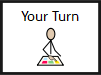 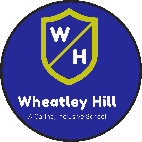 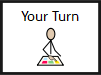 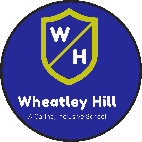 Answers:
3509 ÷ 11 = 319 
6576 ÷ 16 = 411
7242 ÷ 17 = 426
2525 ÷ 25 = 101
6344 ÷ 26 = 244
6194 ÷ 38 = 163
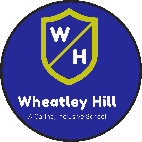 Times table practise
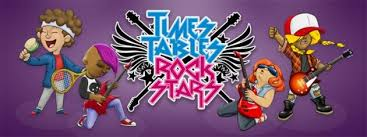 Now you have finished your written job, please spend at least 15mins practising your times tables.

This can be done on TTRS, hit the button or any other times table website.

Copy and paste the following link into a web browser:
https://www.topmarks.co.uk/maths-games/7-11-years/times-tables

Alternatively, you can use the help sheet to support you.
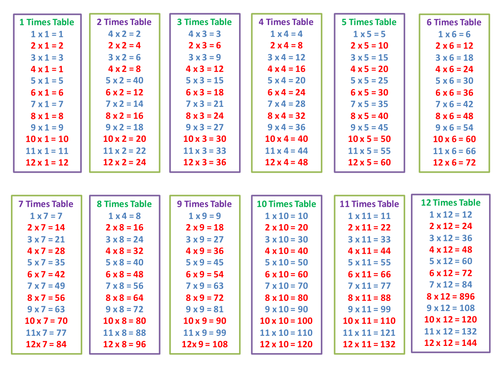 End of Lesson
Date:	  30.06.2021
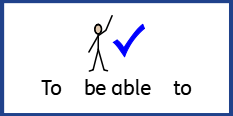 LO: To be able to divide a 4-digit number by a 2-digit number.
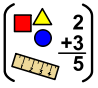 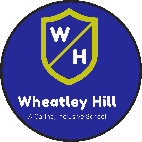 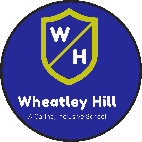 Subject: Maths
Starter
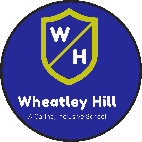 Using this method, write out the first 6 multiples of 23
Multiples of 16:
Multiples of 23:
16
23
10
6
=
16
+
20
+
32
12
=
30
+
18
48
=
+
64
40
24
=
80
50
=
30
+
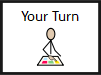 =
+
60
96
36
Today we are going to use the method we used yesterday to divide four digit numbers by 2 digit numbers.
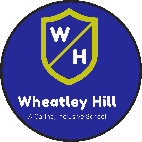 Multiples of 23:
23
20
3
=
23
+
40
+
46
6
=
60
+
9
69
=
+
92
80
12
=
115
100
=
15
+
=
+
120
138
18
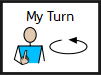 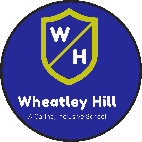 Multiples of 25:
25
20
5
=
25
+
40
+
50
10
=
60
+
15
75
=
+
100
80
20
=
125
100
=
25
+
=
+
120
150
30
Use the information on the previous slide to work out the answer to this calculation. The multiples of 25 have been wrote out to help you.
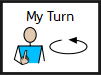 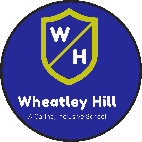 Multiples of 17:
17
10
7
=
17
+
20
+
34
14
=
30
+
21
51
=
+
68
40
28
=
85
50
=
35
+
=
+
60
102
42
Use the information on the previous slide to work out the answer to this calculation. The multiples of 17 have been wrote out to help you.
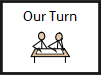 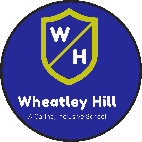 Multiples of 18:
18
10
8
=
18
+
20
+
36
16
=
30
+
24
54
=
+
72
40
32
=
90
50
=
40
+
Use the information on the previous slide to work out the answer to this calculation. The multiples of 18 have been wrote out to help you.
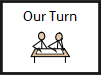 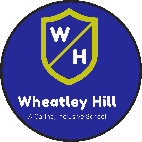 Multiples of 31:
31
30
1
=
31
+
60
+
62
2
=
90
+
3
93
=
+
124
120
4
=
155
150
=
5
+
=
+
180
186
6
Use the information on the previous slide to work out the answer to this calculation. The multiples of 31 have been wrote out to help you.
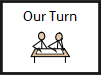 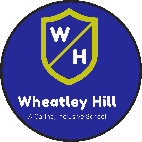 Multiples of 12:
12
10
2
=
12
+
20
+
24
4
=
30
+
6
36
=
+
48
40
8
=
+
60
50
10
=
Use the information on the previous slide to work out the answer to this calculation. The multiples of 12 have been wrote out to help you.
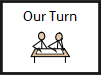 Task:
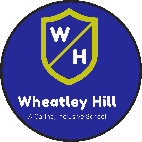 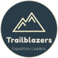 7098 ÷ 13 = 
6099 ÷ 19 = 
4386 ÷ 17 =
8637 ÷ 21 =
8182 ÷ 37 =
8849 ÷ 42 =
Multiples of
 13
Multiples of
 19
Multiples of
 17
Multiples of
 21
Multiples of
 37
Multiples of
 42
My Scaffolding
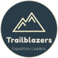 +
+
+
+
+
+
3
9
7
1
2
=
=
=
=
=
=
10
10
10
20
30
40
13
19
17
21
37
42
20
20
20
40
60
80
+
+
+
+
+
+
6
18
14
2
4
=
=
=
=
=
=
26
38
34
42
74
84
+
+
+
+
+
+
9
27
21
3
6
=
=
=
=
=
=
120
30
30
30
60
90
39
57
51
63
111
126
+
+
+
+
+
+
12
36
28
4
8
=
=
=
=
=
=
120
160
40
40
40
80
52
76
68
84
148
168
15
45
35
5
10
+
+
+
+
+
+
=
=
=
=
=
=
150
200
100
50
50
50
65
95
75
105
185
210
+
+
+
+
+
+
18
54
42
6
12
=
=
=
=
=
=
180
240
120
60
60
60
78
114
102
126
222
252
+
+
+
+
+
+
21
63
49
7
14
=
=
=
=
=
=
210
140
280
70
70
70
91
133
119
147
259
294
7
14
Extension:
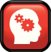 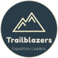 21
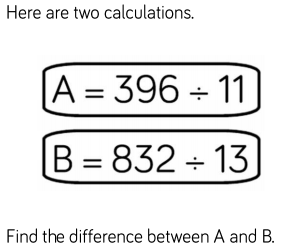 28
35
42
49
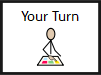 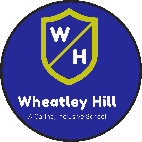 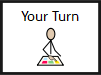 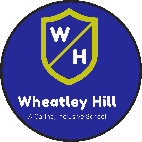 Answers:
7098 ÷ 13 = 546 
6099 ÷ 19 = 321
4386 ÷ 17 = 258
8637 ÷ 21 = 411 r6
8182 ÷ 37 = 221 r5
8849 ÷ 42 = 210 r29

396 ÷11 = 36
832 ÷13= 64
64-36= 28
The difference is 28.
Extension:
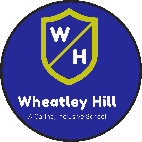 Times table practise
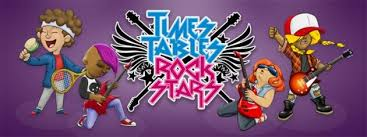 Now you have finished your written job, please spend at least 15mins practising your times tables.

This can be done on TTRS, hit the button or any other times table website.

Copy and paste the following link into a web browser:
https://www.topmarks.co.uk/maths-games/7-11-years/times-tables

Alternatively, you can use the help sheet to support you.
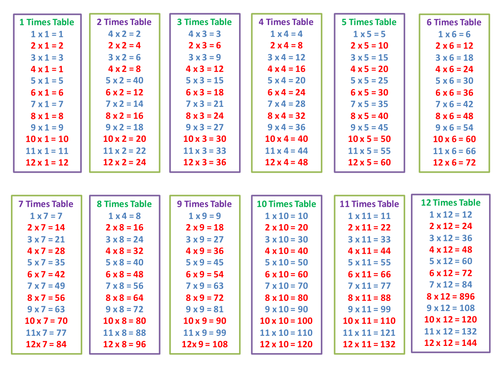 End of Lesson
Date:	  01.07.2021
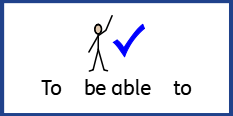 LO: To be able to multiply a 4 digit number by a 2 digit number.
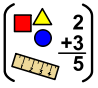 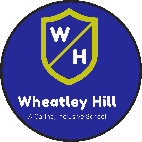 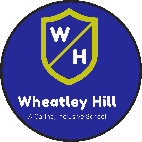 Subject: Maths
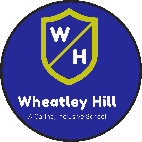 Starter
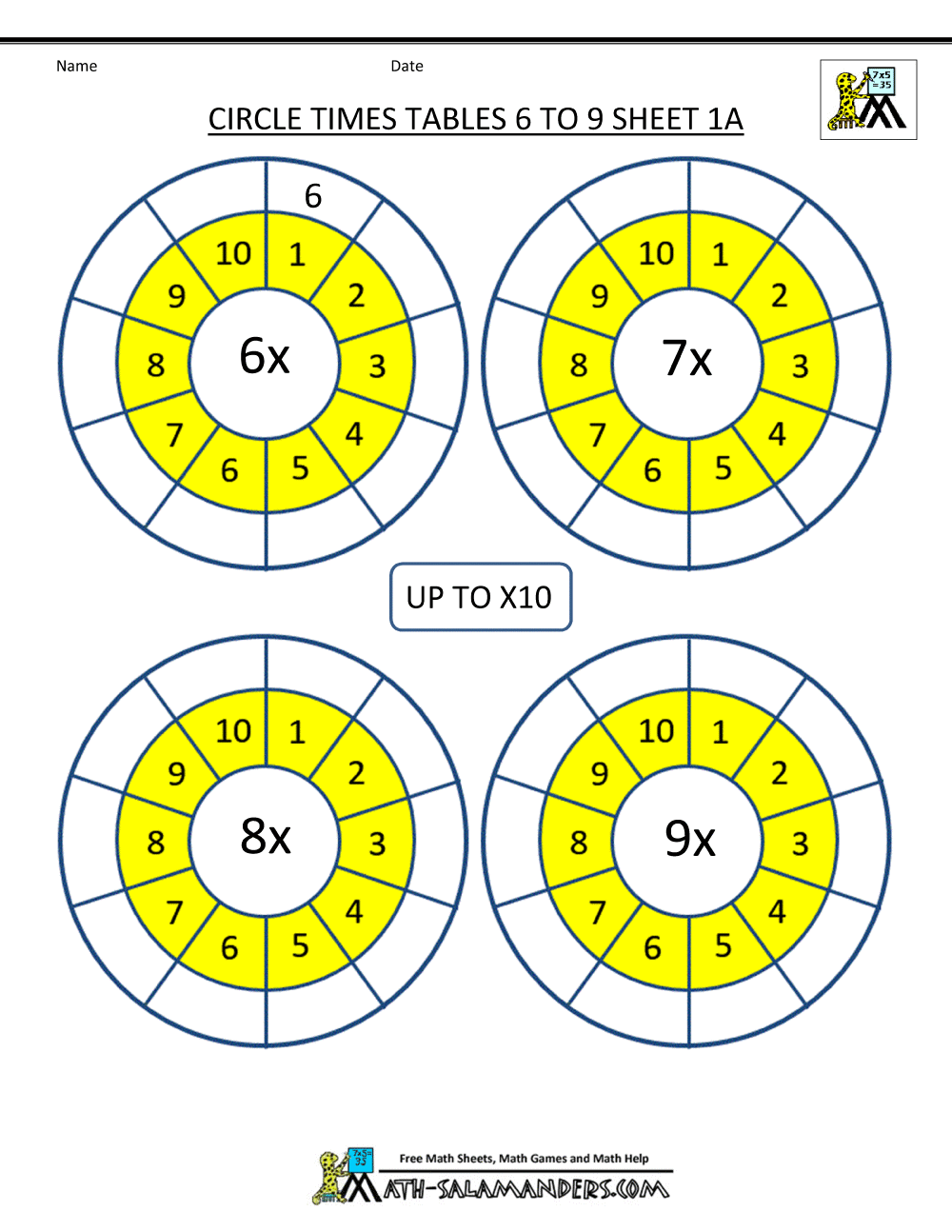 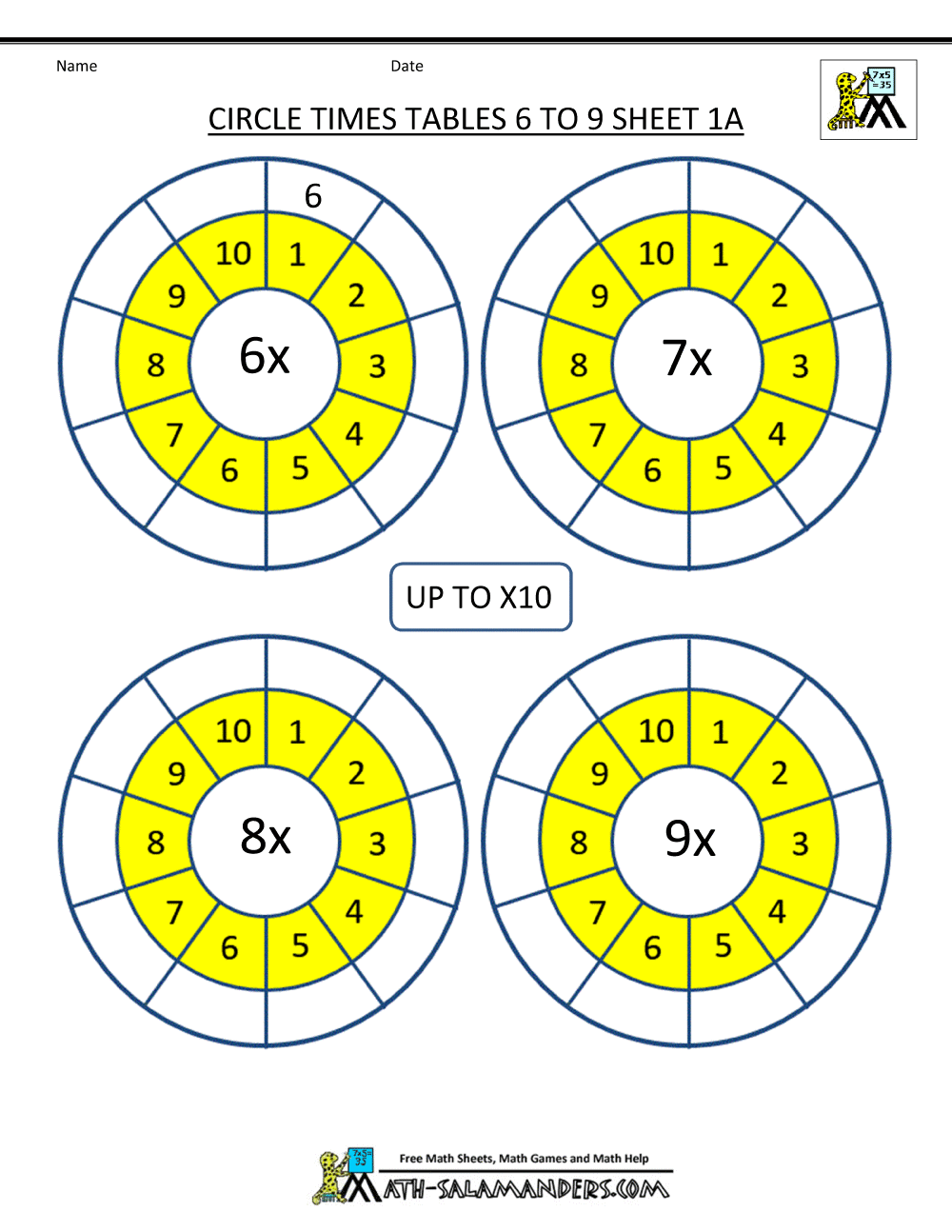 7
8
Times each number by the number in the centre of the circle. You can write down your answers on a piece of paper.
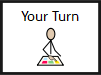 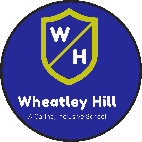 1256 x 23 =
Set the question out in the formal method.
Always start your multiplication with the ones column.
Multiply each digit 1256 by 3 e.g. 3 x 6, then 3 x 5… etc. 
Write down your answers including anything you have carried over from the previous multiplication. 
Now we multiply each of the digits 1256 by 2. 
Because the 2 is actually work 20, we add our zero on our second row, to move everything one space to the left.
Carry out the same process; 2 x6, 2 x 5, 2x2… etc.
Lastly, we add together the results of our calculations.
(1256 x 3)
(1256 x 20)
Always start with the column on the right.
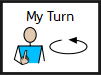 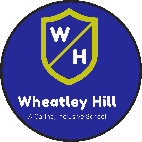 Now try this calculation
6234 x 12 =
(6234 x 2)
(6234 x 10)
Use the method explained on the previous slide to complete this question. 

You can write them on paper or complete on here.
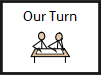 Always start with the column on the right.
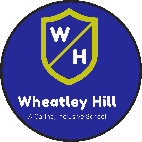 Did you get the calculation correct?
6234 x 12 = 74,808
(6234 x 2)
(6234 x 10)
If you didn’t get it correct, can you find where you went wrong?

Re-try the calculation.
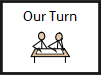 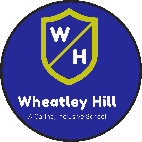 Now try this calculation
2472 x 24 =
(2472 x 4)
(2472 x 20)
Use the method explained o the previous slide to complete this question. 

You can write them on paper or complete on this.
Always start with the column on the right.
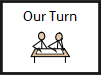 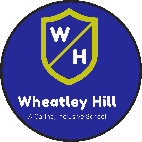 Did you get the calculation correct?
2472 x 24 = 59,328
(2472 x 4)
(2472 x 20)
If you didn’t get it correct, can you find where you went wrong?

Re-try the calculation.
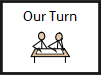 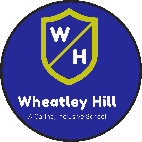 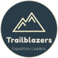 Task: Complete the following calculations.  You can use the times table sheet to help you if needed.
3476 x 23 =
6735 x 12 = 
8724 x 32 =
4245 x 25 =
6242 x 18 =
5634 x 22 =
3422 x 32 =
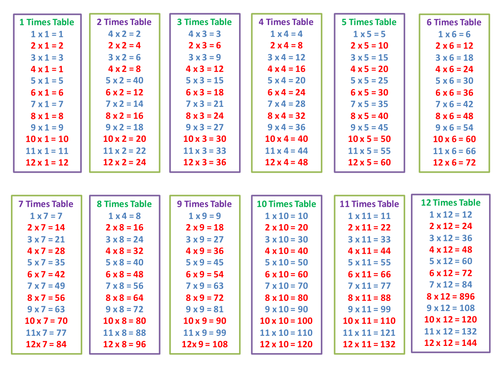 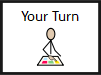 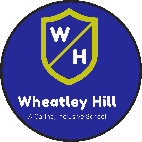 3476 x 23 = 79,948
6735 x 12 = 80,820
2724 x 32 = 87,168
1245 x 25 = 31,125
2242 x 18 = 40,356
1634 x 22 = 35,948
3422 x 22 = 75,284
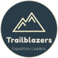 Answers:
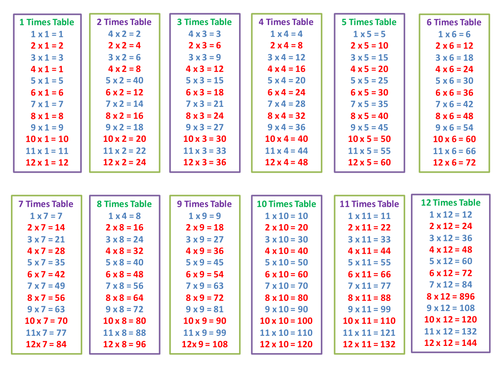 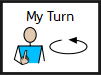 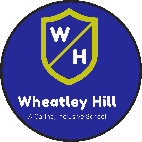 Times table practise
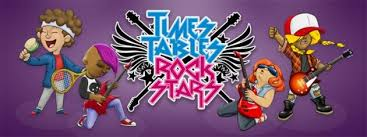 Now you have finished your written job, please spend at least 15mins practising your times tables.

This can be done on TTRS, hit the button or any other times table website.

Copy and paste the following link into a web browser:
https://www.topmarks.co.uk/maths-games/7-11-years/times-tables

Alternatively, you can use the help sheet to support you.
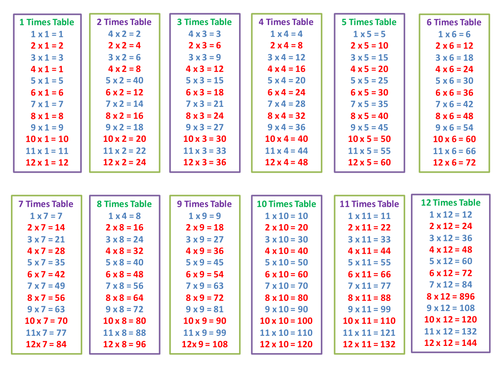 End of Lesson
Date:	  02.07.2021
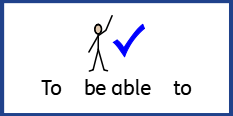 LO: To be able to multiply a 4 digit number by a 2 digit number.
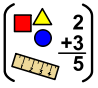 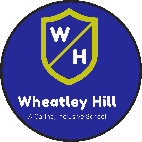 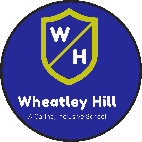 Subject: Maths
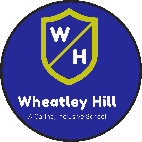 Starter
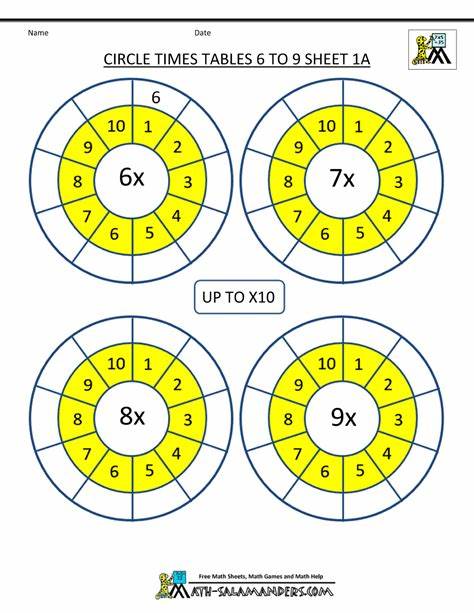 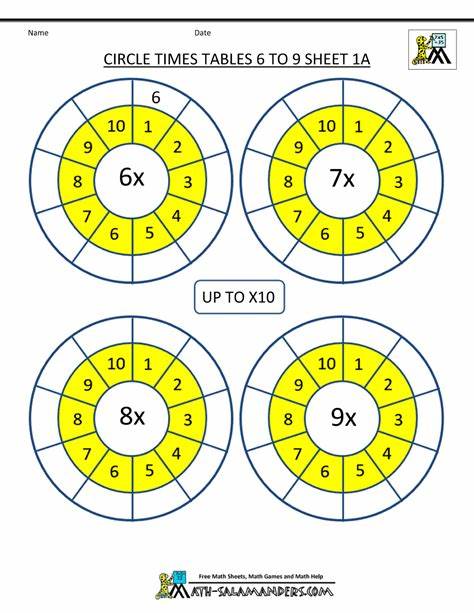 9
Times each number by the number in the centre of the circle. You can write your answers down on a piece of paper.
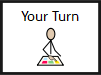 Today we are going to use the formal method of multiplication that we practiced yesterday to solve some problems. 
Lets try the first one together.
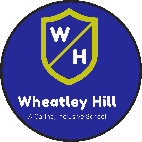 A school buys 172 boxes of pencils. Each box has 12 pencils. How many pencils has the school bought?
First we need to decide which numbers we need to multiply to find the answer. 
To get the answer to this question we need to multiply 172 by 12. 
We can set this out as a formal multiplication.
(172 x 2)

(172 x 10)
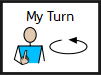 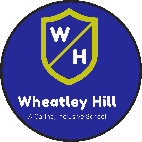 A cinema has 21 screens. Each screen has 297 seats. How many seats are there in the cinema?
Try to work out the answer to this word problem. Then we will check to see if you were correct.
(297 x 21)

(297 x 20)
Remember always start with the column on the right. 
 
You can write your answers on paper or work them out on here.
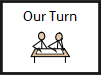 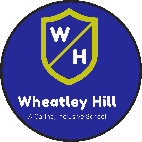 A cinema has 21 screens. Each screen has 297 seats. How many seats are there in the cinema?
(297 x 21)

(297 x 20)
If you didn’t get it correct, can you find where you went wrong?

Re-try the calculation.
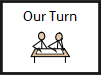 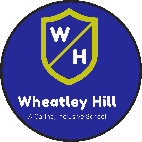 A bag of nails contains 613 nails. A hardware store has 23 bags. How many nails are in the 23 bags?
Try to work out the answer to this word problem. Then we will check to see if you were correct.
(613 x 23)

(613 x 23)
Remember always start with the column on the right. 
 
You can write your answers on paper or work them out on here.
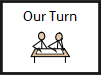 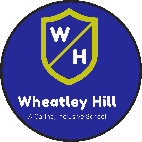 A bag of nails contains 613 nails. A hardware store has 23 bags. How many nails are in the 23 bags?
(613 x 23)

(613 x 23)
If you didn’t get it correct, can you find where you went wrong?

Re-try the calculation.
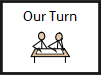 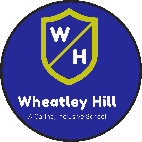 Task: Complete the following word problems using the method of formal multiplication we have been working on.
A football club has an average attendance of 859 people to each match. What is the total attendance for the 29 matches played in a season?
A school supplier buys 5,540 boxes of pencils. Each box has 56 pencils. How many pencils has the supplier bought?
A machine makes 8,521 dice in a week. In a 52-week working year, how many dice are made in a year?
It takes 78 hours for a satellite to go around the Earth. How many hours will it take for the satellite to go around the Earth 9,859 times?
A crate of screws contains 5,193 nails. A DIY chain orders 52 crates for all its stores. How many nails are in the 52 crates?
A rugby club has an average attendance of 6,962 people to each match. What is the total attendance for the 39 matches played in a season?
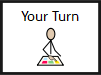 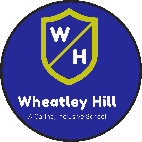 Answers:
A football club has an average attendance of 859 people to each match. What is the total attendance for the 29 matches played in a season? 24,911
A school supplier buys 5,540 boxes of pencils. Each box has 56 pencils. How many pencils has the supplier bought? 310, 240
A machine makes 8,521 dice in a week. In a 52-week working year, how many dice are made in a year? 443, 093
It takes 78 hours for a satellite to go around the Earth. How many hours will it take for the satellite to go around the Earth 9,859 times? 769,002
A crate of screws contains 5,193 nails. A DIY chain orders 52 crates for all its stores. How many nails are in the 52 crates? 270,036
A rugby club has an average attendance of 6962 people to each match. What is the total attendance for the 39 matches played in a season? 271, 518
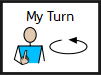 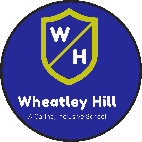 Times table practise
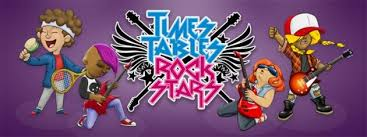 Now you have finished your written job, please spend at least 15mins practising your times tables.

This can be done on TTRS, hit the button or any other times table website.

Copy and paste the following link into a web browser:
https://www.topmarks.co.uk/maths-games/7-11-years/times-tables

Alternatively, you can use the help sheet to support you.
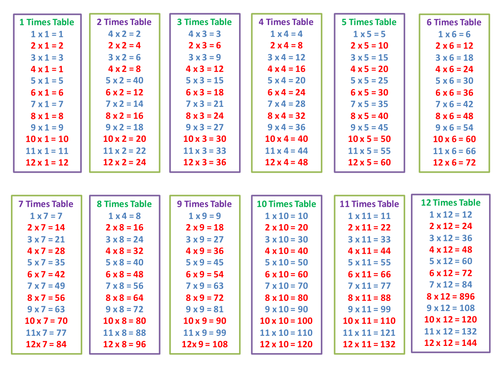 End of Lesson